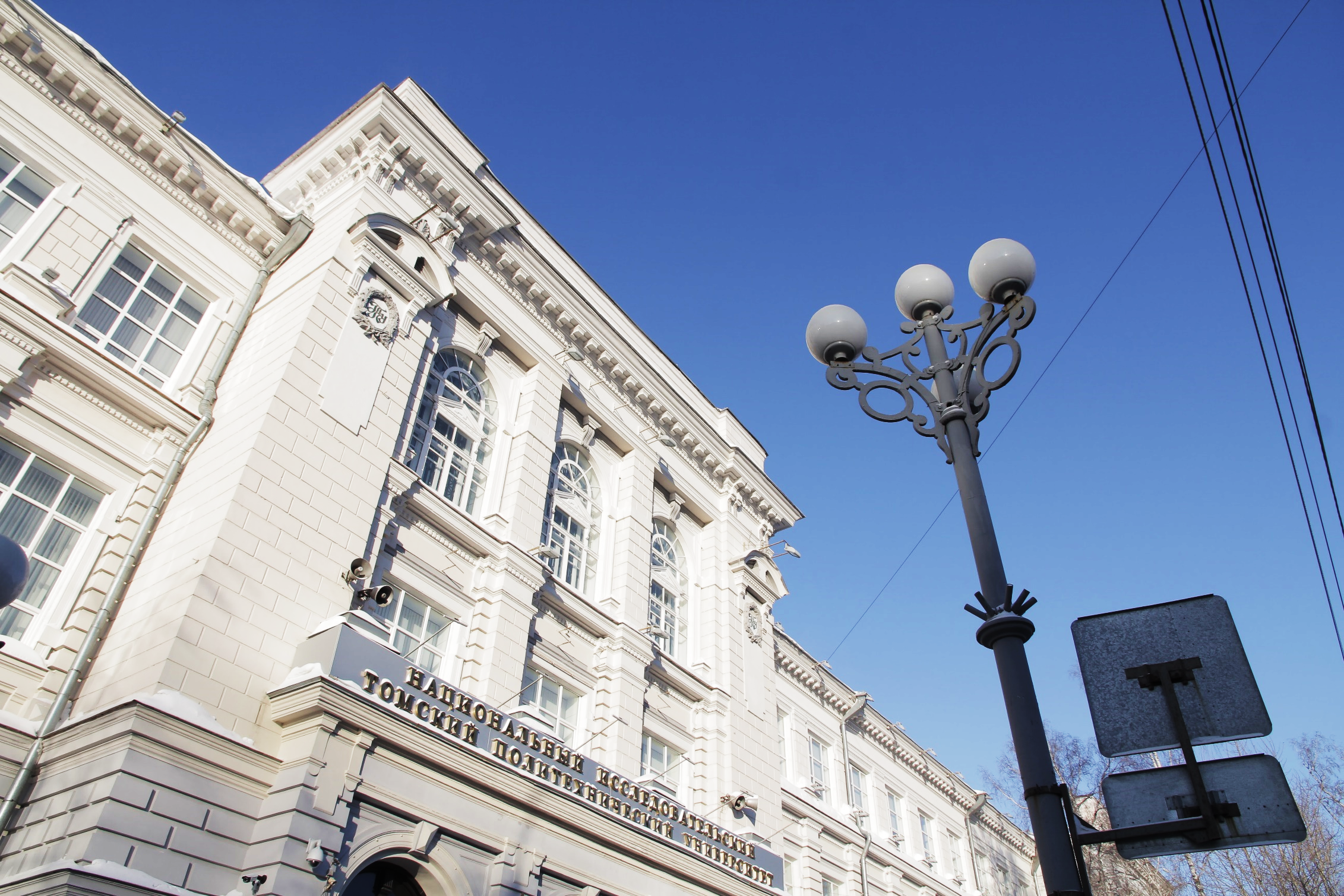 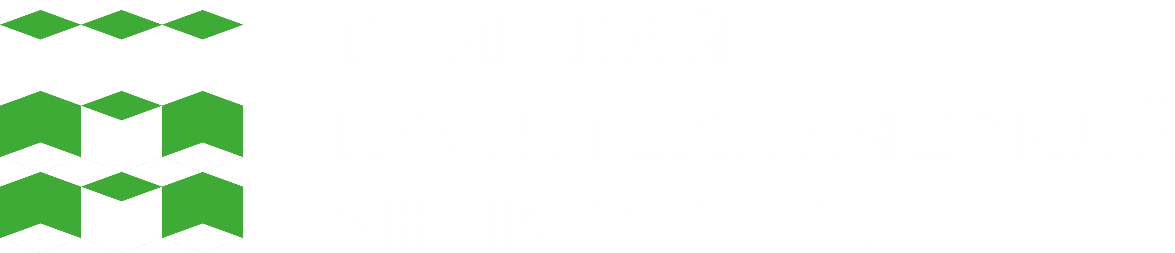 Томский политехнический университет
ФИО
Должность
дата
НАШ ПУТЬ
СЛАЙД  2/21
1896 г.
1904 г.
1939 г.
1917-1934 гг.
1925-1927 гг.
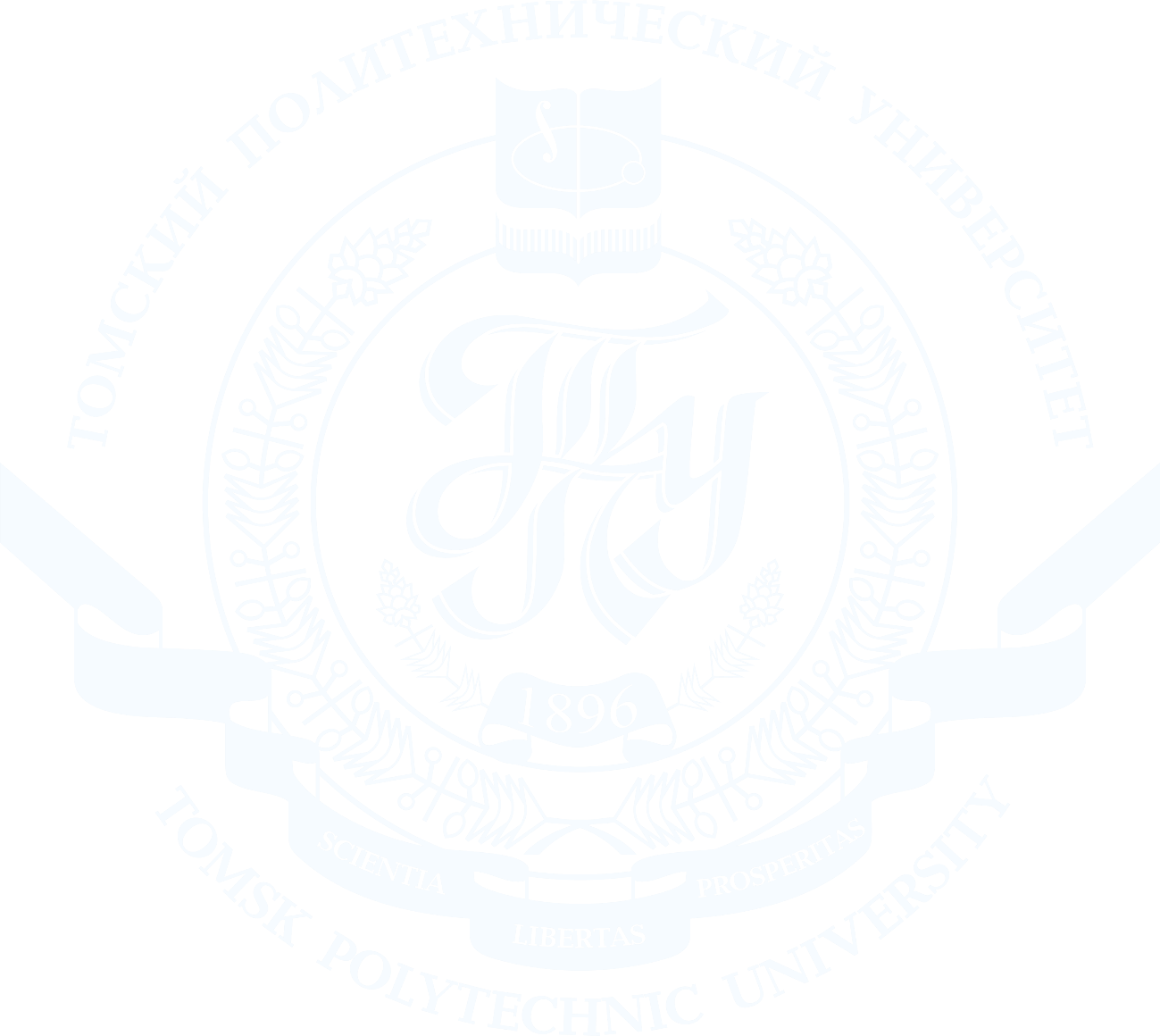 учреждение в г. Томске практического технологического института
первый почетный член ТТИ – Д.И. Менделеев
ТТИ-СТИ-ТИИ
создание первого сибирского самолета – авиэтта «СТИ-1»
первый академик Сибири – М.А. Усов
1900 г.
1906 г.
1923 г.
1935 г.
1944 г.
открытие первого технического вуза в азиатской части России – Томского технологического института императора Николая II.
первый выпуск инженеров: 16 выпускников
при ТТИ создан научно-исследовательский Институт прикладной физики
ТИИ им. С.М. Кирова
преобразование в ТПИ
первый набор студентов – 203 человека
1967 г.
1997 г.
1952-1955 гг.
2009 г.
2021 г.
в ТПИ было создано оборудование для первого за Уралом Томского телецентра
запуск исследовательского ядерного реактора ИРТ-1000
ТПУ стал особо ценным объектом культурного наследия народов Российской Федерации
ТПУ – участник программы «Приоритет 2030»
категория «Национальный исследовательский университет»
1947-1948  гг.
1958 г.
1991 г.
2022 г.
2013 г.
2001 г.
разработка первого отечественного бетатрона – циклического индукционного ускорителя электронов
создан первый НИИ ТПИ – Институт ядерной физики, электроники и автоматики
ТПИ преобразован в ТПУ
открытие Центра профессиональной подготовки и переподготовки специалистов нефтегазового дела в партнерстве с университетом Heriot-Watt
ТПУ входит в топ-15 ведущих российских вузов
ТПУ – участник программы «Передовые инженерные школы»
НАШ ВКЛАД
СЛАЙД  3/21
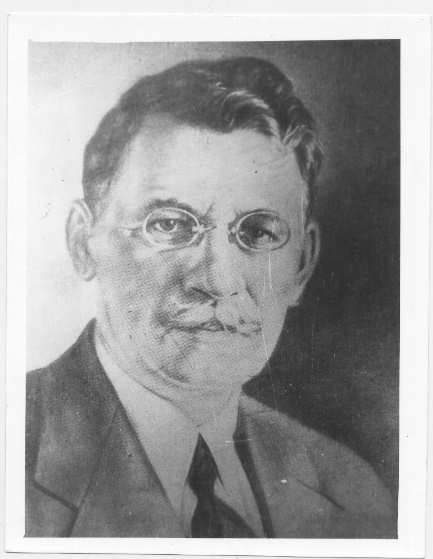 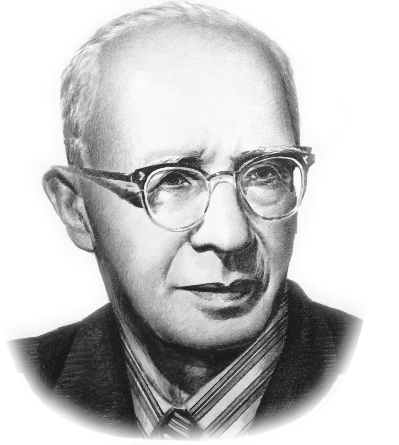 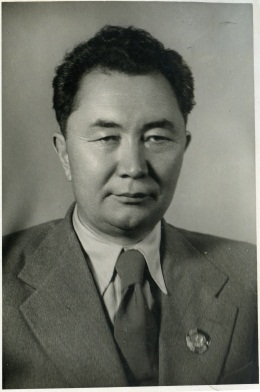 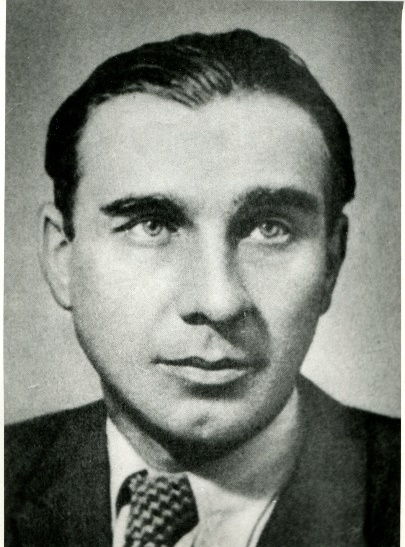 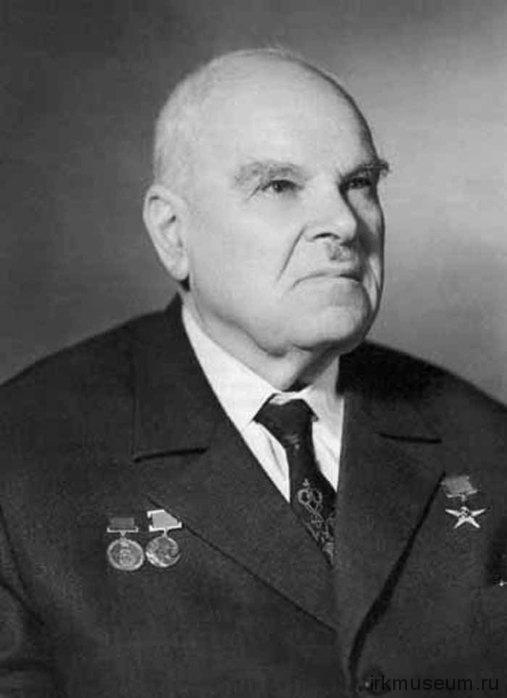 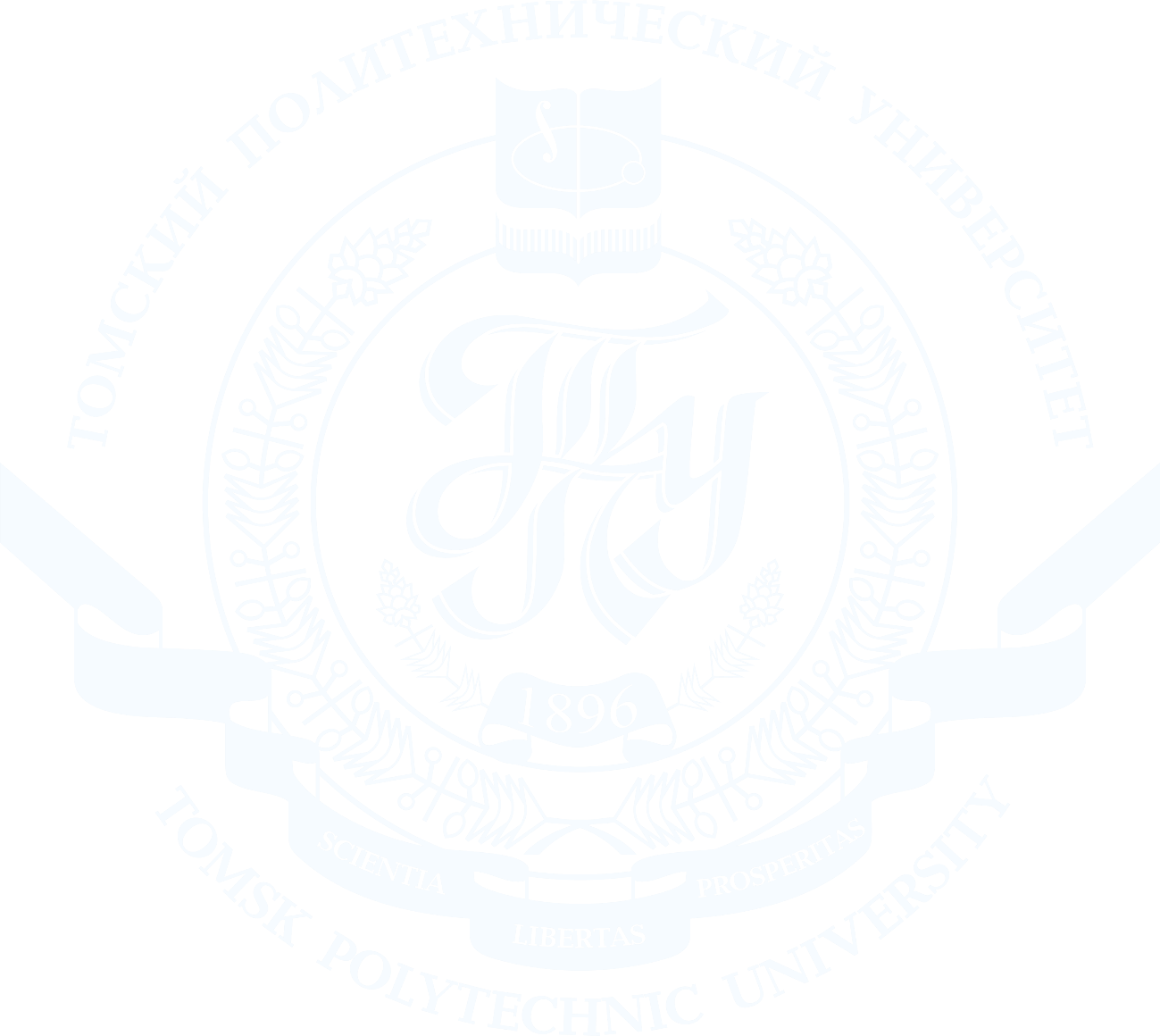 200
ТЫСЯЧ
Михаил Усов
Геолог (1908), академик (1939)
Николай Урванцев
Геолог (1919), исследователь Арктики
Каныш Сатпаев
Геолог (1926), академик (1946)
Николай Никитин
Архитектор (1930), член-корр. (1957)
НиколайКамов
Авиаконструктор (1923), создатель вертолетов
ГЕОЛОГИЯ
ГЕОЛОГИЯ
ГЕОЛОГИЯ
АРХИТЕКТУРА
АВИАСТРОЕНИЕ
политехников для страныза 128 лет
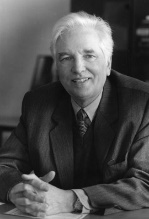 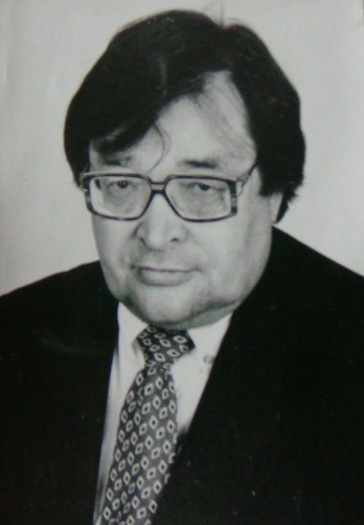 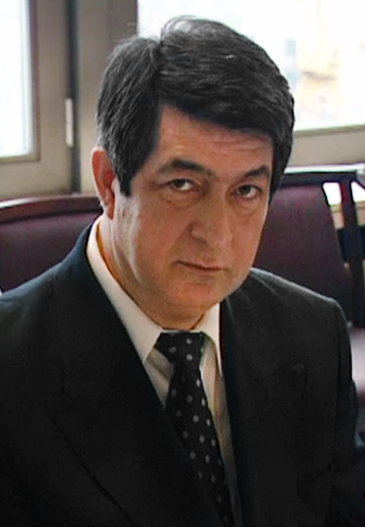 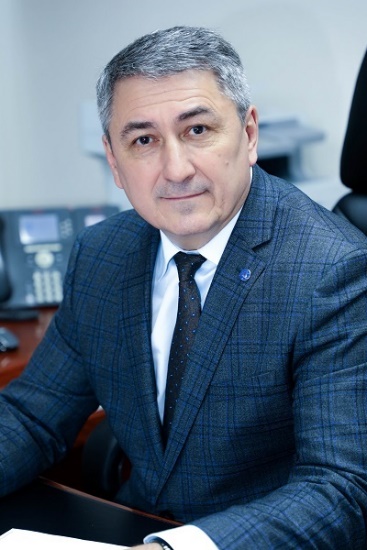 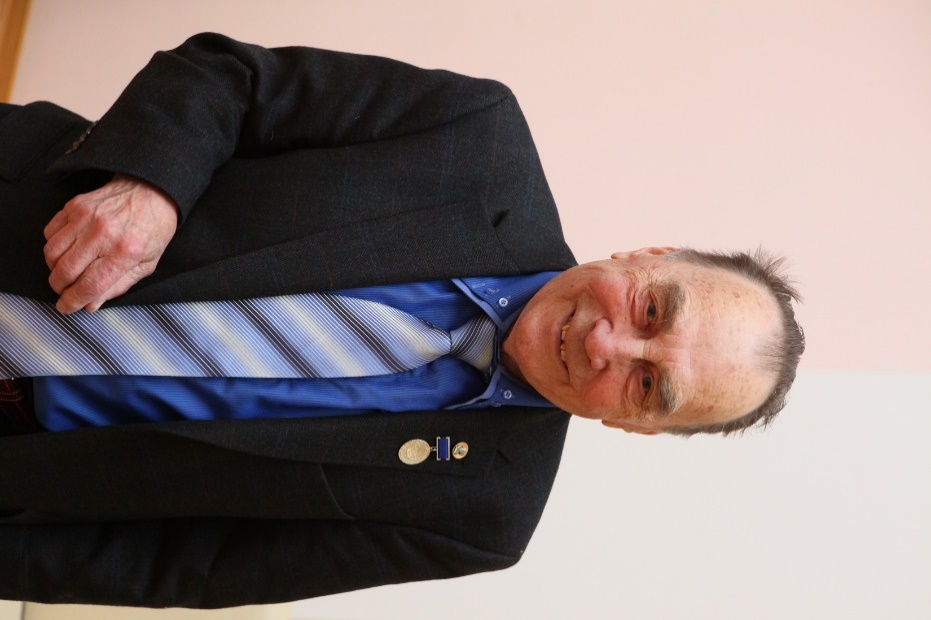 Геннадий Месяц
Электрофизик (1958), академик (1984)
Владимир Накоряков
Теплофизик (1958), академик (1987)
УткирСултанов
Электромеханик (1963), Премьер-министр Республики Узбекистан (1995-2003)
Александр Шутиков
Физик (1984), генеральный директор АО «Концерн Росэнергоатом»
Василий Глухих 
Физик (1952), академик (1987)
СИЛЬНОТОЧНАЯ
ЭЛЕКТРОНИКА
АТОМНАЯ ЭНЕРГЕТИКА
ТЕПЛОФИЗИКА
ЯДЕРНАЯ ФИЗИКА
ЭЛЕКТРОМЕХАНИКА
РЕЙТИНГИ
СЛАЙД  4/21
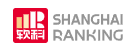 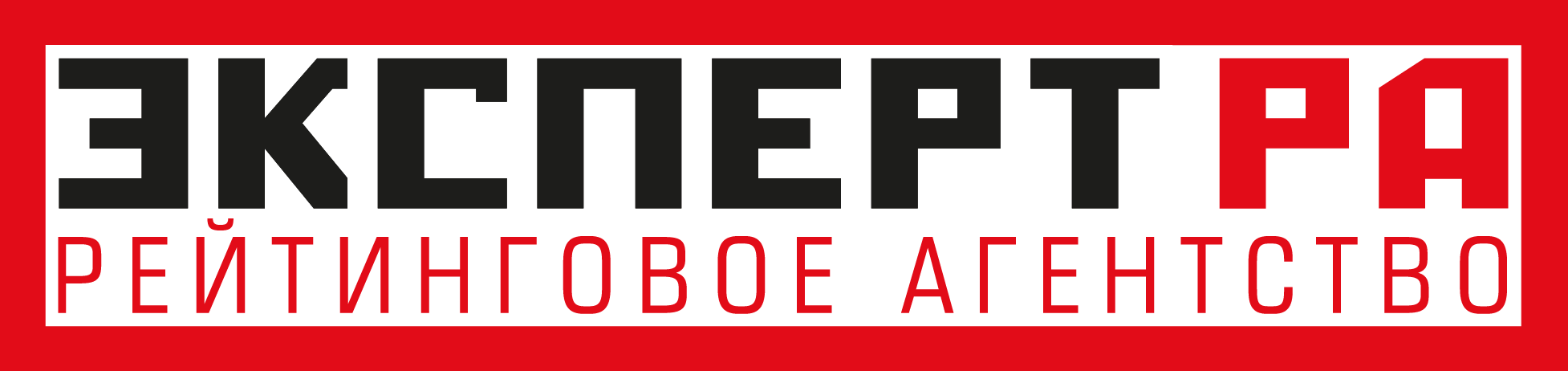 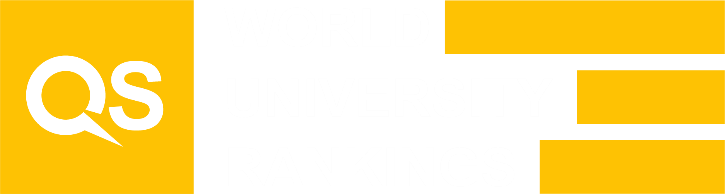 Global Ranking of Academic Subjects
586
QS World University Rankings 2023
9-е место
201-300 место
Mechanical Engineering
Engineering Petroleum
World University Rankings by Subject
14
(1-е в России)
ПРЕДМЕТНЫЕ РЕЙТИНГИ ЭКОСИСТЕМЫ «ТРИ МИССИИ УНИВЕРСИТЕТА»:
Московский международный рейтинг вузов «Три миссии университета»
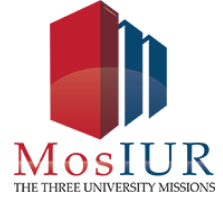 1
место по направлению «Химические технологии»
274 место (12-е в России)
место по направлению «Энергетика, энергетическое машиностроение и электротехника»
1
2
место по направлению «Ядерные физика и технологии»
3
место по направлению «Нефтегазовое дело»
СТРАТЕГИЧЕСКОЕ ПАРТНЕРСТВО
СЛАЙД  5/21
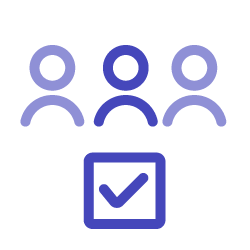 ТПУ – ОПОРНЫЙ ВУЗ
ТПУ УЧАСТНИК
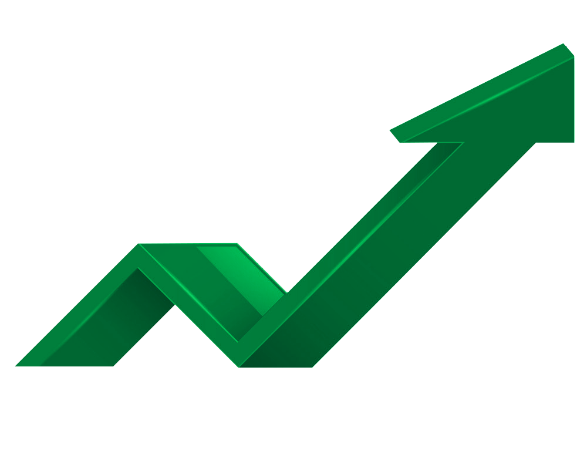 17 программ инновационного развития (ПИР) госкорпораций 
24 из 36 технологических платформ
ПАО «Газпром»
ГК «Росатом»
ПАО «Роснефть»
ОАО «“Информационные спутниковые системы” имени академика М.Ф. Решетнева»
ФГУП «НПО “Микроген ”»
АО «Системный оператор ЕЭС»
ПАО «РАО Энергетические системы Востока»
СТРАТЕГИЧЕСКИЕ ПАРТНЕРЫ
Действуют более 600 договоров о сотрудничестве и совместной деятельности с предприятиями и организациями различных форм собственности
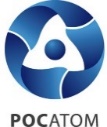 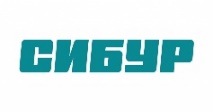 ПАО «Газпромнефть» 
ГК «Роскосмос»
ПАО АК «АЛРОСА»
ПАО «Россети»
ГК «Ростех»
ПАО «СИБУР ХОЛДИНГ»
ООО «Газпром трансгаз Томск»
АО «СХК»
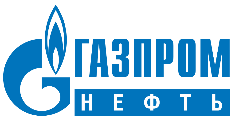 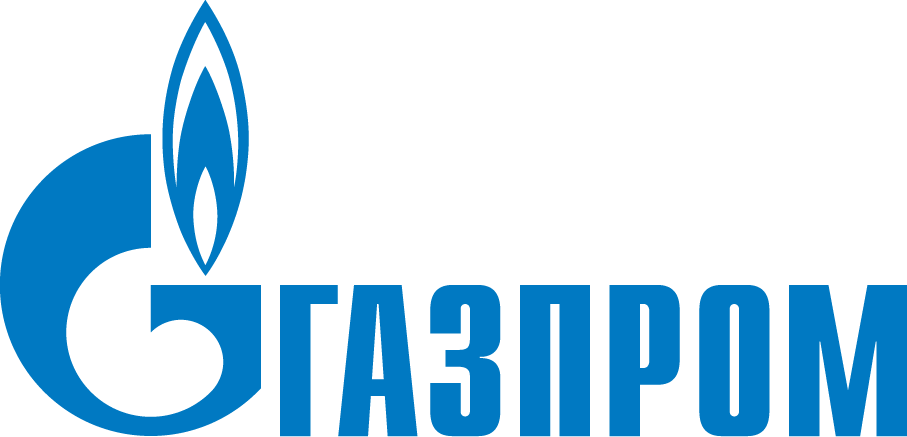 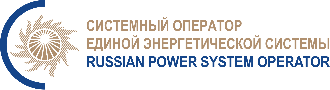 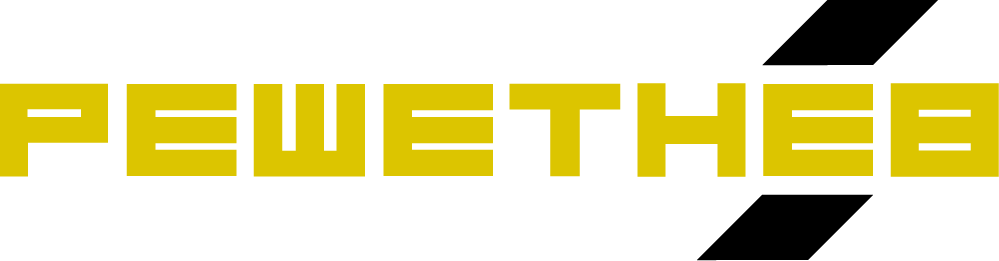 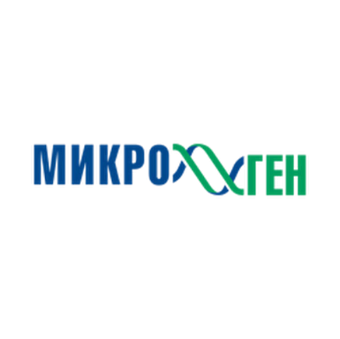 СТРУКТУРА УНИВЕРСИТЕТА
СЛАЙД  6/21
Интегрированные магистерско-аспирантские программы
Фундаментальные исследования мирового уровня
Мегасайенс проекты
ИССЛЕДОВАТЕЛЬСКИЕ ШКОЛЫ
ШКОЛА ОБЩЕСТВЕННЫХ НАУК
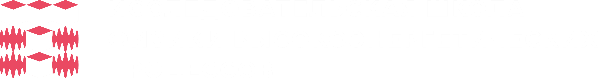 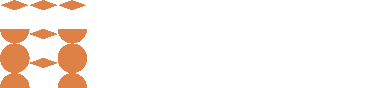 Исследователи – кандидаты наук
Публикационная активность
Академическая репутация
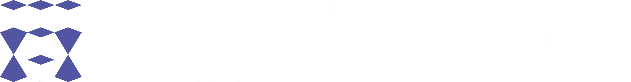 Социо-гуманитарное образование 
Развитие мягких навыков 
Междисциплинарные исследования в сфере социальных и гуманитарных наук
Технологическая магистратура
Прикладная аспирантура
Инженерные решения
ИНЖЕНЕРНЫЕ ШКОЛЫ
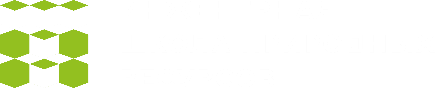 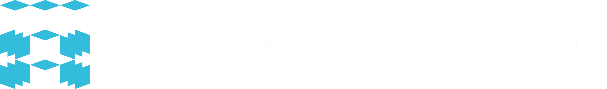 ПЕРЕДОВАЯ ИНЖЕНЕРНАЯ ШКОЛА «ИНТЕЛЛЕКТУАЛЬНЫЕ ЭНЕРГЕТИЧЕСКИЕ СИСТЕМЫ»
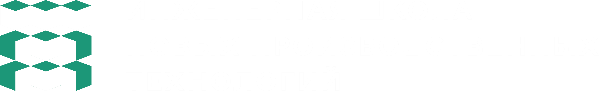 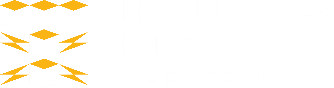 Высококвалифицированные инженеры
Новые технологии
Доходы от НИОКР
Репутация среди работодателей
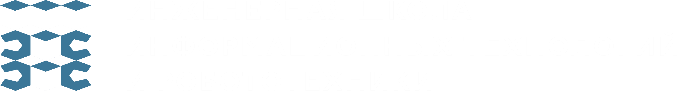 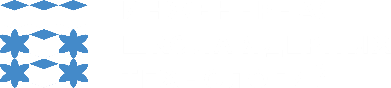 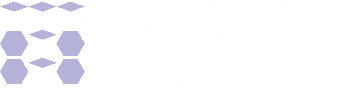 Прикладная магистратура 
Технологическое предпринимательство
MBA, MTA, Президенская программа подготовки кадров
БИЗНЕС-ШКОЛА
Подготовка инженеров новой формации на основе цифровых решений ТЭК
Кросс-отраслевое внедрение отечественных ИТ продуктов
Исследования и разработки для цифровых решений в энергетике
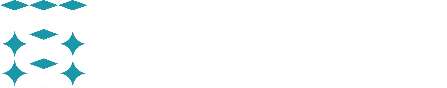 Предприниматели
Корпоративное обучение
Развитие предпринимательской среды
Стартап-сообщество
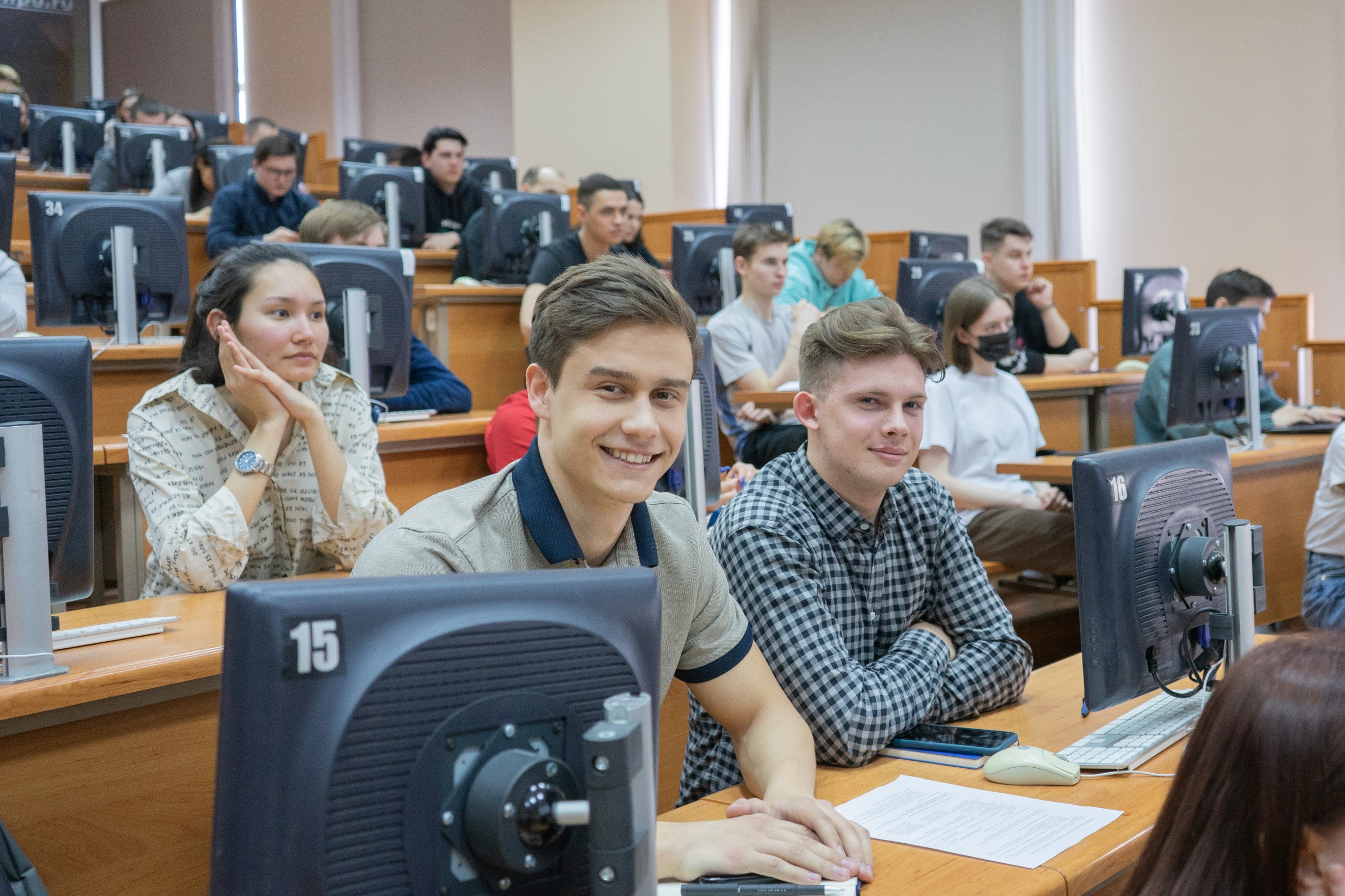 СЛАЙД  7/21
Образование
ОБРАЗОВАНИЕ
СЛАЙД  8/21
СТУДЕНТЫ И ВЫПУСКНИКИ
Контингент обучающихся очной формы обучения
13 100
студентов и аспирантов
Бакалавриат
58%
Магистратура
27%
Специалитет
9%
Аспирантура
6%
18,6%
платные
22,4%Иностранные государства
11429
10387
9929
9141
1 900
выпускников ежегодно
8778
Бакалавриат
Специалитет
Магистратура
Аспирантура
Ежегодно спрос на выпускников ТПУ – специалистов и магистров – более чем в 2 раза превышает их число.
92,4 %
распределение
ОБРАЗОВАНИЕ
СЛАЙД  9/21
СТРУКТУРА ОБРАЗОВАТЕЛЬНЫХ ПРОГРАММ
2500
электронных курсов в составе очного и заочного обучения
36 образовательных программ подготовки бакалавров
7 образовательных программ подготовки дипломированных специалистов
6
сетевых программ бакалавриата
240 
виртуальных тренажеровв составе очного и заочного обучения
71 образовательная программа подготовки магистров
63 научные специальности подготовки аспирантов
36
сетевых магистерских программ
80
программ профессиональной переподготовки
280
программ повышения квалификации
9000
слушателей, прошедших подготовку по программам дополнительного профессионального образования
32 научные специальности подготовки докторантов
ОБРАЗОВАНИЕ
СЛАЙД  10/21
МЕЖДУНАРОДНАЯ ДЕЯТЕЛЬНОСТЬ
КОНТИНГЕНТ ИНОСТРАННЫХ ГРАЖДАН
Международные образовательные проекты
1.
2.
3.
Проект сетевого взаимодействия «Международный инженерный институт Шеньянского политехнического университета и Томского политехнического университета»
2021           2022           2023
Контингент обучающихся – 534 
4 направления подготовки
Проект подготовки специалистов в области физики конденсированного состояния вещества с  Цзилиньским университетом
СТУДЕНТЫ ТПУ, ПРОШЕДШИЕ ОБУЧЕНИЕ В ВУЗАХ, ЧЕЛ.
Ежегодный набор 60 студентов
Контингент обучающихся – 144 
Выпуск студентов и аспирантов – 200
345студентов прошли обучение в зарубежных вузах по совместным ОП
Австрия
Германия
Дания
Корея
Франция
Испания
Италия
Финляндия
Чехия
Казахстан
Кыргызстан
Проект «Международный центр ядерного образования ТПУ»
5 программ ПК и ПП
Контингент обучающихся (маг. и асп.) – 91 
Слушатели, прошедшие обучение по ДОП - 100
ОБРАЗОВАНИЕ
СЛАЙД  11/21
ВНЕУЧЕБНАЯ ДЕЯТЕЛЬНОСТЬ
16 студенческих объединений (1500 студентов)
700 мероприятий (8 000+ чел.)
20сборных команд по 17 видам спорта
2 669 000 руб. объем выигранных грантов Росмолодежи
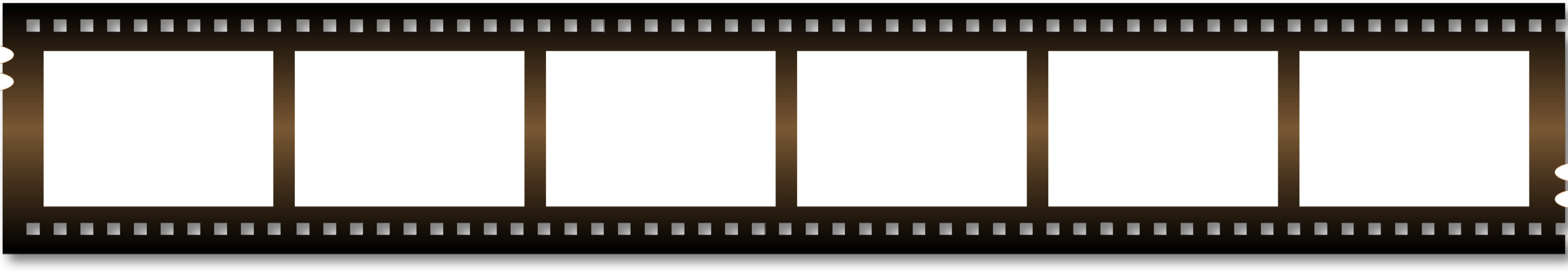 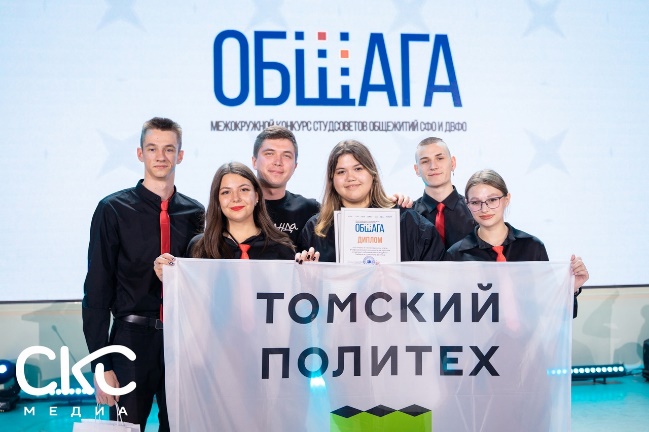 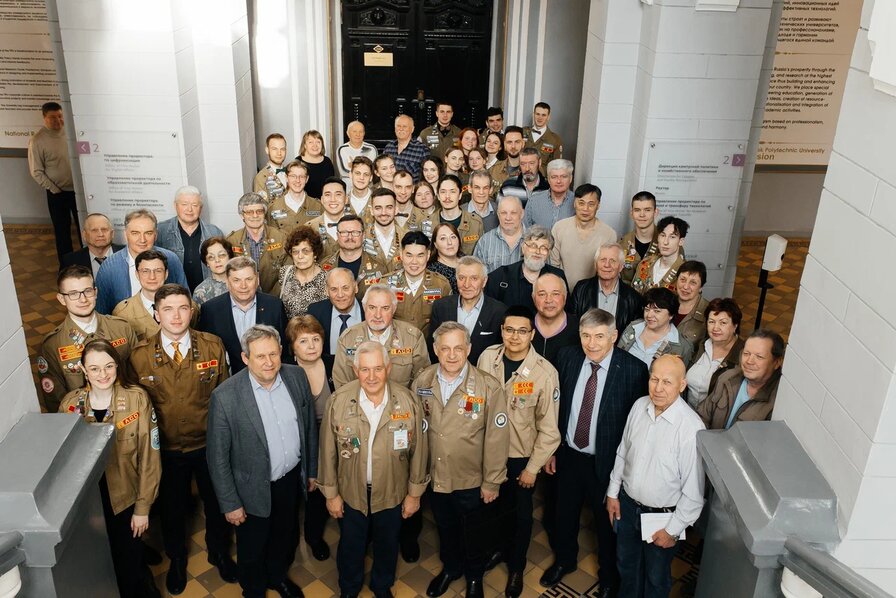 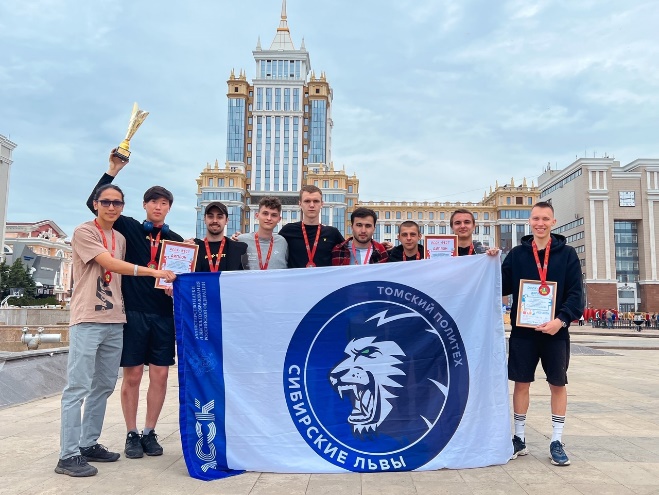 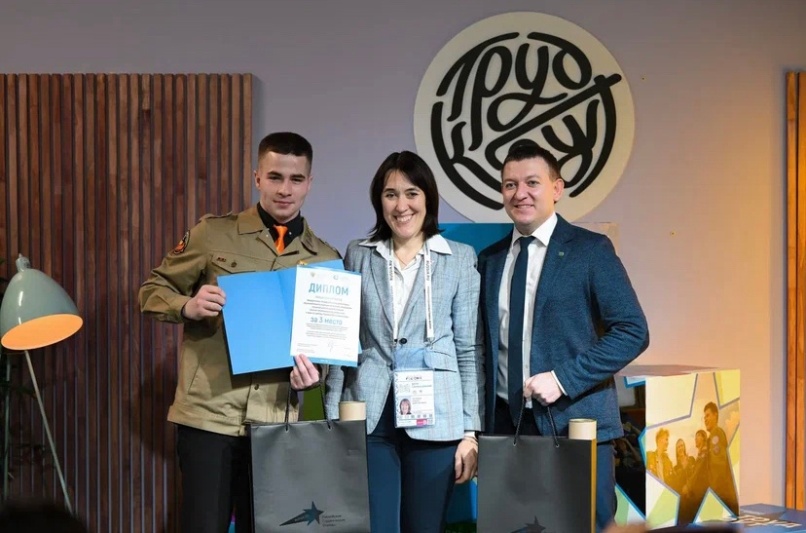 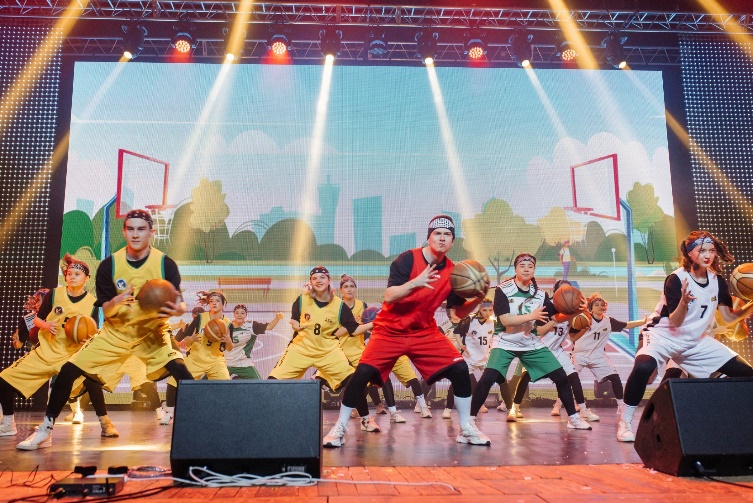 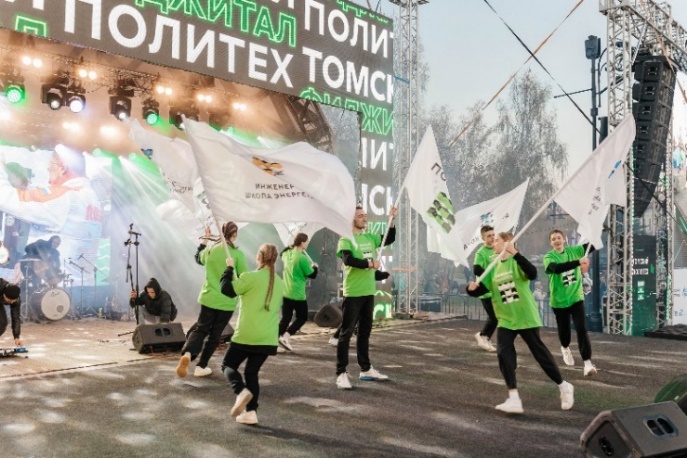 3 место во Всероссийском конкурсе Минобрнауки на лучший штаб ООВО и 1 место среди вузов Томска
2 место у студсовета во Всероссийском конкурсе «Общага» Сибири и Дальнего Востока
22 финалиста Всероссийского проекта «Твой ход»
13 стройотрядов
10 творческих объединений, более 350 участников
Студенческий спортивный клуб «Сибирские львы» – лучший студенческий спортивный клуб СФО
Киберспортивное пространство
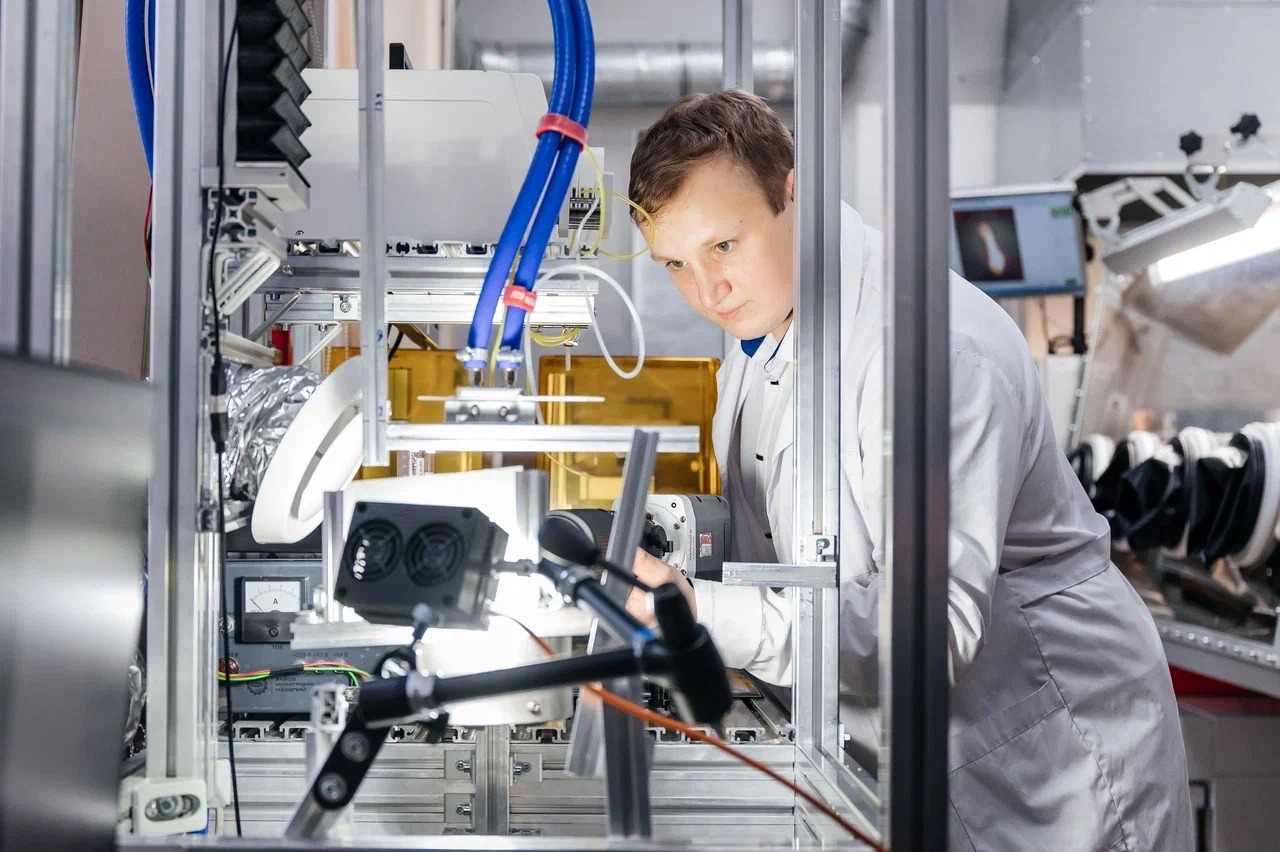 СЛАЙД  12/21
Наука
НАУКА
СЛАЙД  13/21
МЕТРИКИ
ТПУ входит в ТОП-10 университетов страны по объему средств, привлекаемых на НИОКР
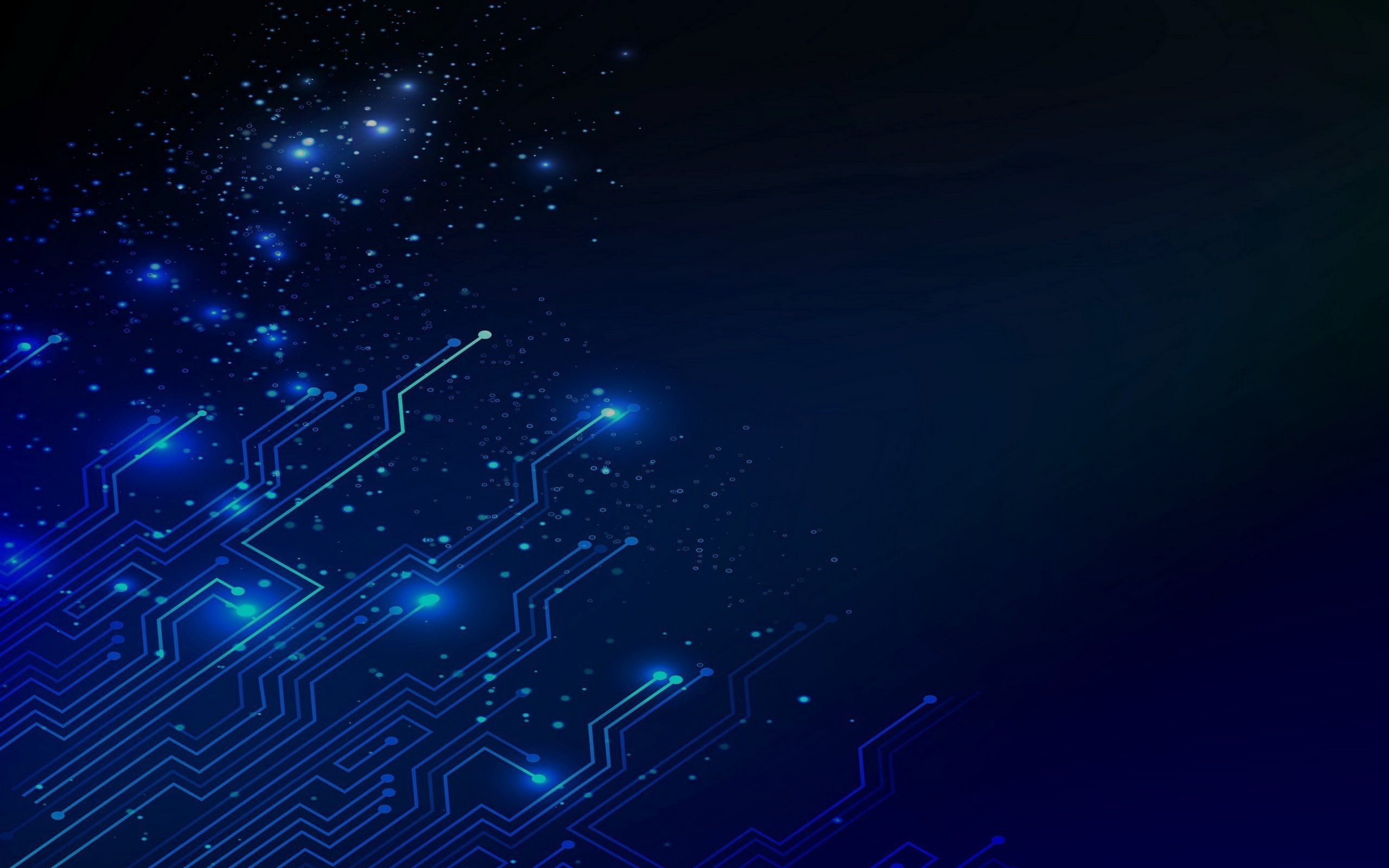 Объем НИОКР составляет более 3,27 млрд руб.
ПУБЛИКАЦИОННАЯ АКТИВНОСТЬ
На молодежную науку ежегодно привлекается  до 250 млн руб., из них около 80 % средств поступает по программам и грантам.
804 публикаций, индексируемых в WOS, в журналах Q1, Q2 — 478
Внебюджетная составляющая ТПУ — более 2,18 млрд руб.
1072 публикаций, индексируемых в SCOPUS, в журналах Q1, Q2 — 615
НАУКА
СЛАЙД  14/21
НАУЧНЫЕ НАПРАВЛЕНИЯ
2стратегических проекта
94
научных направления
ЭНЕРГИЯ БУДУЩЕГО
ИНЖЕНЕРИЯ ЗДОРОВЬЯ
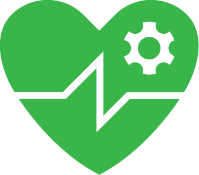 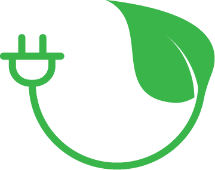 СОЗДАНИЕ ЦЕНТРОВ КОМПЕТЕНЦИЙ, ФОРМИРУЮЩИХ ИНДУСТРИАЛЬНУЮ СРТ
СИСТЕМНАЯ ИНТЕГРАЦИЯ УНИВЕРСИТЕТА И КОМПАНИЙ
Новая ресурсная база
Тепло- и электроэнергетика
Ядерная и термоядерная энергетики
Вывод из эксплуатации
Возобновляемые источники энергии 
Энергетика замкнутого цикла
Водородная энергетика
Распределенная энергетика
Глубокая переработка сырья и отходов
Цифровые энергетические системы
Энергетические стратегии развития территорий
Ядерная медицина
Лучевая терапия
Фармакологии
Медицинское приборостроение
Новые материалы для медицины
Реконструктивная медицина
Цифровые решения в медицине
Социально-гуманитарные технологии
НАУКА
СЛАЙД  15/21
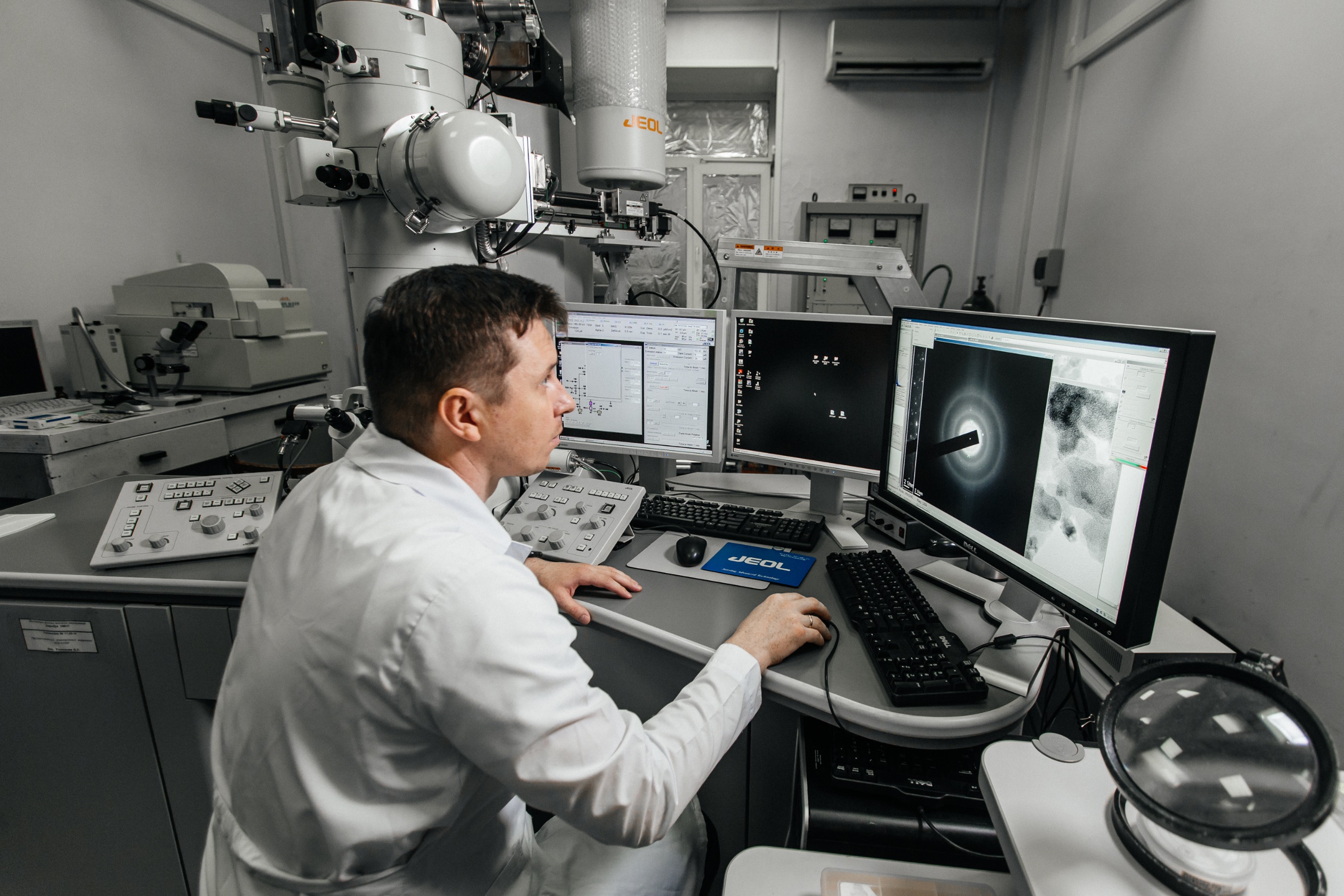 ПОДГОТОВКА КАДРОВ ВЫСШЕЙ КВАЛИФИКАЦИИ
838 аспирантов
251 прием 2023 г.
94 % с научным заделом
63
Научных специальности аспирантуры
32
Специальности подготовки докторантов
63
Защищено кандидатских диссертаций
3
Защищено докторских диссертаций
4
Защищено PhD
НАУКА
СЛАЙД  16/21
ПУБЛИКАЦИОННАЯ АКТИВНОСТЬ
РАЗРАБОТКИ И ТЕХНОЛОГИИ
800 договоров, контрактов и грантов
1093 статьи Q1/Q2 в WoS и  Scopus
15,7 % статей ТПУ в топ-10 %                     самых цитируемых                     статей мира
1 813
млн руб. по х/д
Web of Science             Scopus
462 млн руб. по грантам
181 сотрудник h > 10
23,2 млн руб., по зарубежным контрактам
Количество публикаций в научных изданиях I и II квартилей фракционным счетом в расчете на одного НПР, шт.
ОБЪЕМ ПРИВЛЕЧЕННЫХ СРЕДСТВ ПО ЗАКАЗАМ ИНДУСТРИАЛЬНЫХ ПАРТНЕРОВ (ПО ОТРАСЛЯМ ПРОМЫШЛЕННОСТИ), МЛН РУБ.
НАУКА
СЛАЙД  17/21
ТЕХНОЛОГИЧЕСКОЕ ПРЕДПРИНИМАТЕЛЬСТВО
ТОП 6
вузов в сфере технологического предпринимательства
По итогам международных, российских и региональных конкурсов научно-исследовательских и выпускных квалификационных работ студенты ТПУ ежегодно получают более 1000 грантов и стипендий.
2 акселерационные программы
23 победителя конкурса «Студенческий стартап»
Тренинги предпринимательских компетенций
Предпринимательская точка кипения
Стартап-студия
2 проекта — пилотируются у индустриального партнера
100 ВКР в форме стартапа
11 проектов в рамках Стартап-студии университетов Томска (15,6 млн руб.)
150 мероприятий в рамках Предпринимательской Точки кипения
3 Федеральных округа (тренинги предпринимательских компетенций ТПУ (StartTex: первый шаг в бизнес)
2 проекта в ТОП-5 проектов ранних стадий по версии Платформы университетского технологического предпринимательства
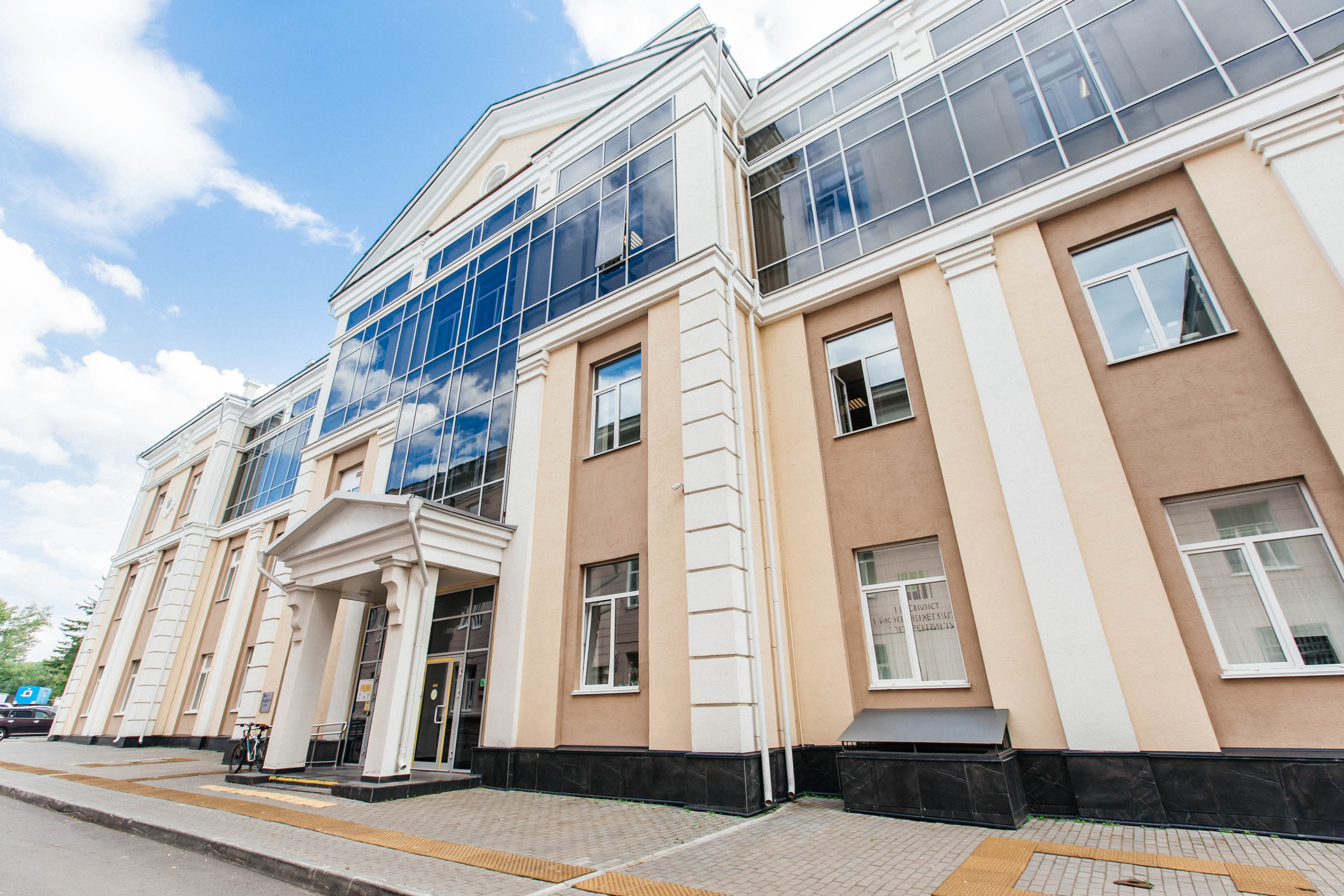 СЛАЙД  18/21
Инфраструктура
ИНФРАСТРУКТУРА
СЛАЙД  19/21
КАМПУС
КОРПУСА
Общежития
ОБЪЕКТЫ
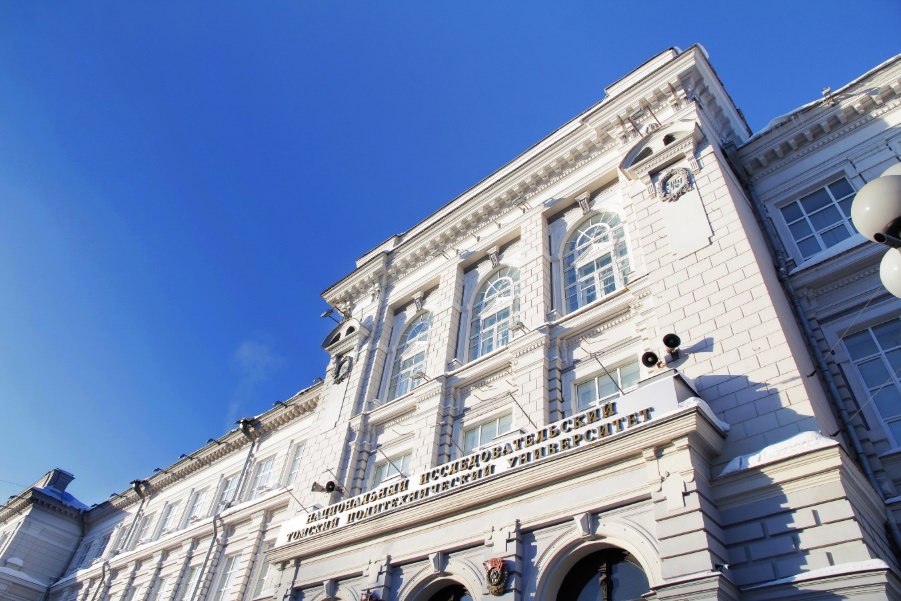 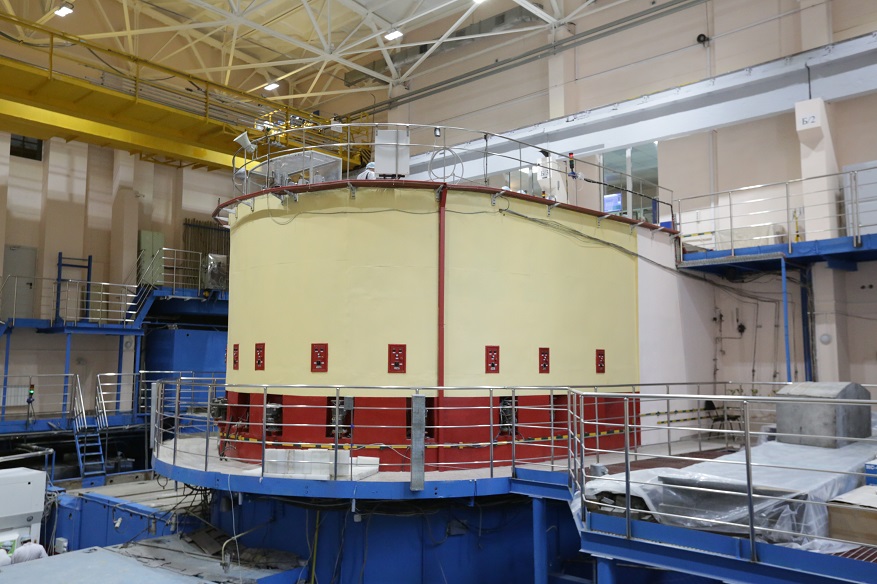 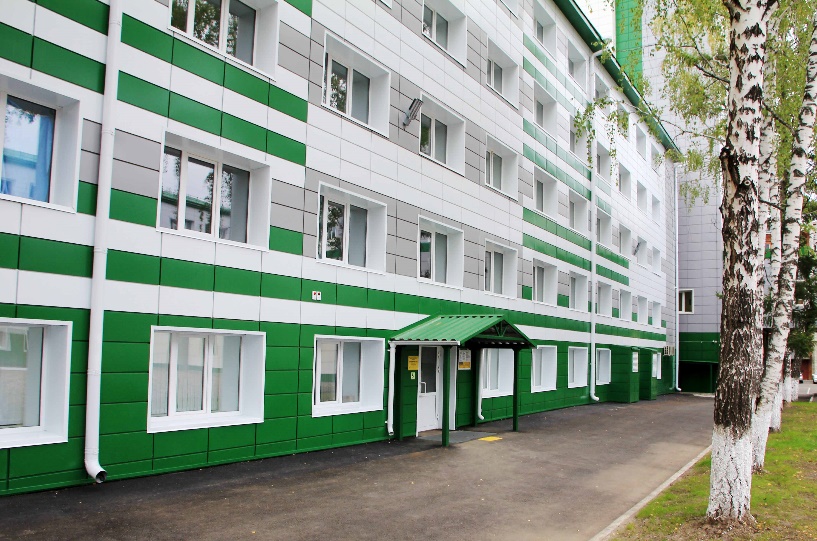 Количество —  
Общая площадь —
Памятники архитектуры —
34
16
Количество —
Общая площадь —
Количество мест —
Исследовательский реактор ИРТ-Т:
Количество зданий — 
Общая площадь —
Геологический полигон в Хакассии
ДОЛ «Юность»
База отдыха «Политехник»
Спортивные сооружения —
8
152 тыс. м2
92 тыс. м2
12 тыс. м2
6125
27
14
СПАСИБО ЗА ВНИМАНИЕ!
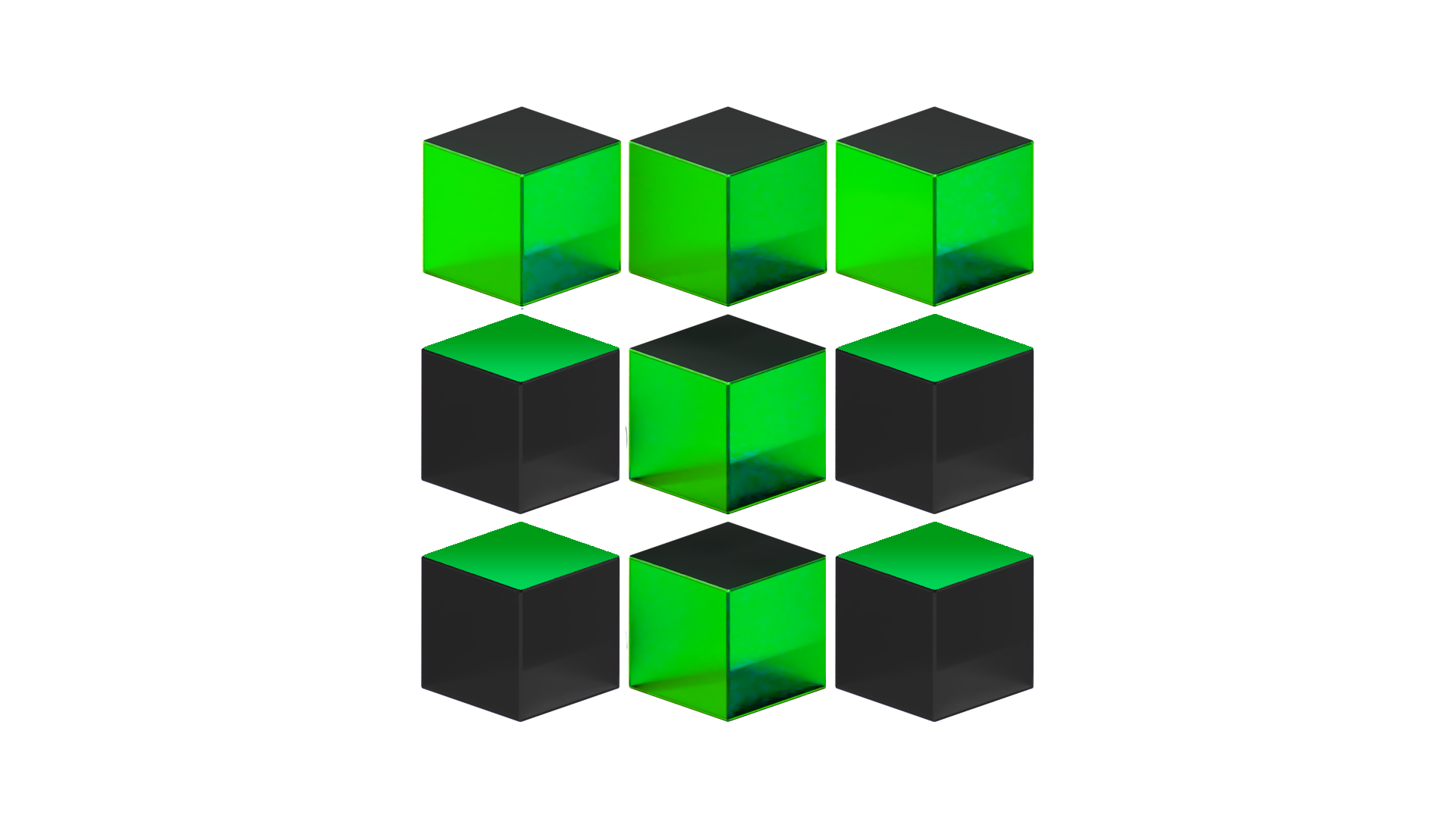